Psalms
the book of
40-41
40-41
Psalms
the book of
A Messianic Psalm
8
16
2
22
31
24
34
40
69
41
45
68
102
104
89
72
118
132
110
109
Most, but not all, are written by David
40-41
Psalms
the book of
40-41
Psalms
the book of
Waited patiently ~ literally, in waiting I waited
From a root meaning to bind (or twist)
40-41
Psalms
the book of
40-41
Psalms
the book of
Horrible ~ usually translated noise or tumult
40-41
Psalms
the book of
C. H. Spurgeon ~ “Our Lord in his anguish was like a captive in the oubliettes, forgotten of all mankind, immured amid horror, darkness, and desolation. Yet the Lord Jehovah made him to ascend from all his abasement; he retraced his steps from that deep hell of anguish into which he had been cast as our substitute. He who thus delivered our surety in extremis, will not fail to liberate us from our far lighter griefs.”
40-41
Psalms
the book of
40-41
Psalms
the book of
Opened ~ karaw – to dig
Deut 15:12-17 ~ 12 If your brother, a Hebrew man, or a Hebrew woman, is sold to you and serves you six years, then in the seventh year you shall let him go free from you. 13 And when you send him away free from you, you shall not let him go away empty-handed; 14 you shall supply him liberally from your flock, from your threshing floor, and from your winepress. From what the Lord has blessed you with, you shall give to him. 15 You shall remember that you were a slave in the land of Egypt,
and the Lord your God redeemed you;
40-41
Psalms
the book of
Opened ~ karaw – to dig
Deut 15:12-17 ~ therefore I command you this thing today. 16 And if it happens that he says to you, ‘I will not go away from you,’ because he loves you and your house, since he prospers with you, 17 then you shall take an awl and thrust it through his ear to the door, and he shall be your servant forever. Also to your female servant you shall do likewise.
doulos ~ bond-servant
40-41
Psalms
the book of
Phil. 2:4-7 (Merrihew Standard Version) ~ 4 You are concerned with how things affect you … at the very least, think of others in the same way. 5 In fact, look at things in the same way that Jesus did during His time on earth. 6 For even though had the very nature of God, He never saw His deity as something He needed to defend or hold on to. 7 In fact, He completely set His rights as God aside as He showed Himself in complete indentureship to both man and the Father.  In this, He revealed also His total humanity and when we looked at Him, this is what we saw.
40-41
Psalms
the book of
40-41
Psalms
the book of
Heb. 10:5-9 ~ 5 Therefore, when He came into the world, He said: 
“Sacrifice and offering You did not desire, 
But a body You have prepared for Me. 
6	In burnt offerings and sacrifices for sin 
You had no pleasure. 
7	Then I said, ‘Behold, I have come — 
In the volume of the book it is written of Me — 
To do Your will, O God.’” 
8 Previously saying, “Sacrifice and offering, burnt offerings, and offerings for sin You did not desire, nor had pleasure in them” (which are offered according to the law), 9 then He said, “Behold, I have come to do Your will, O God.” He takes away the first
that He may establish the second.
40-41
Psalms
the book of
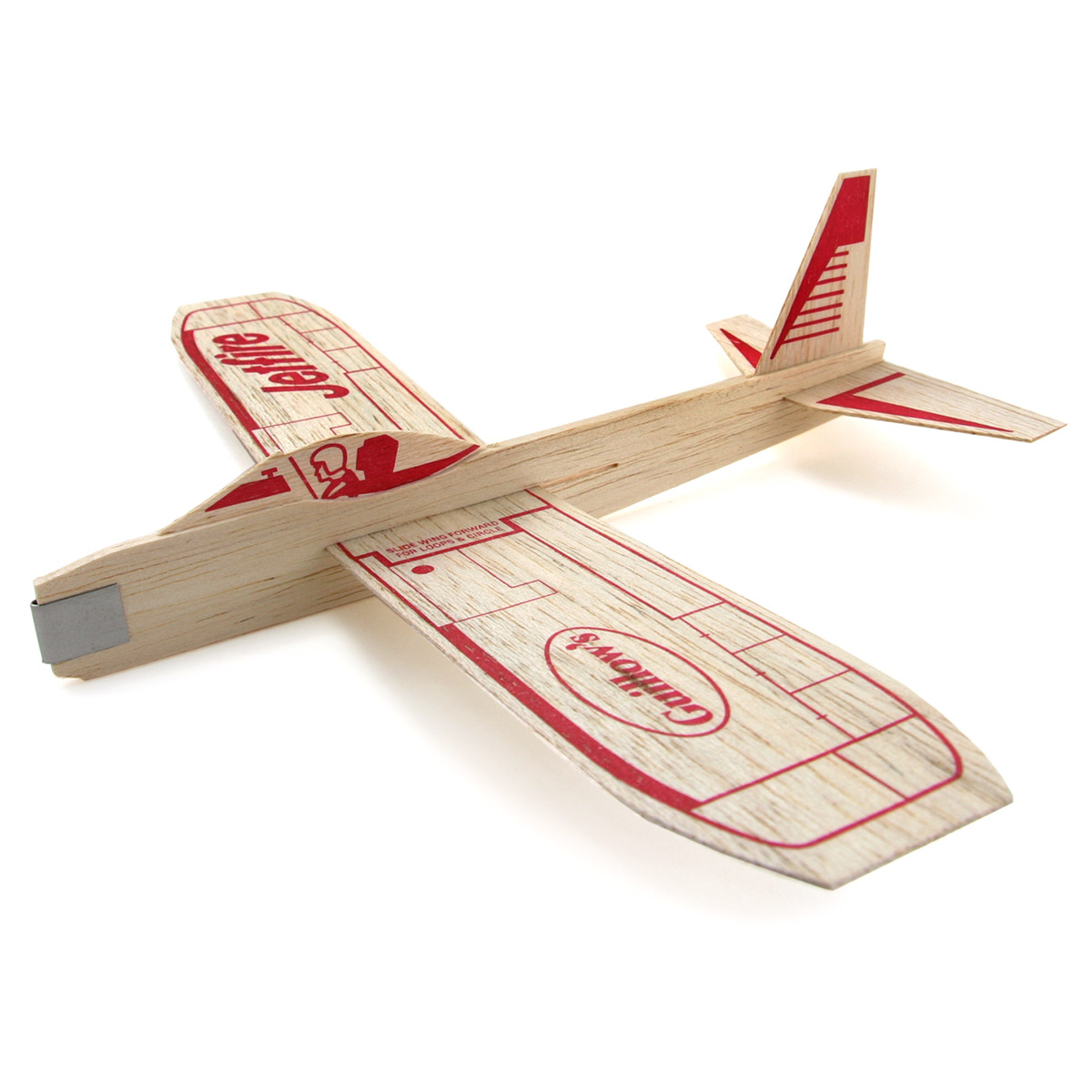 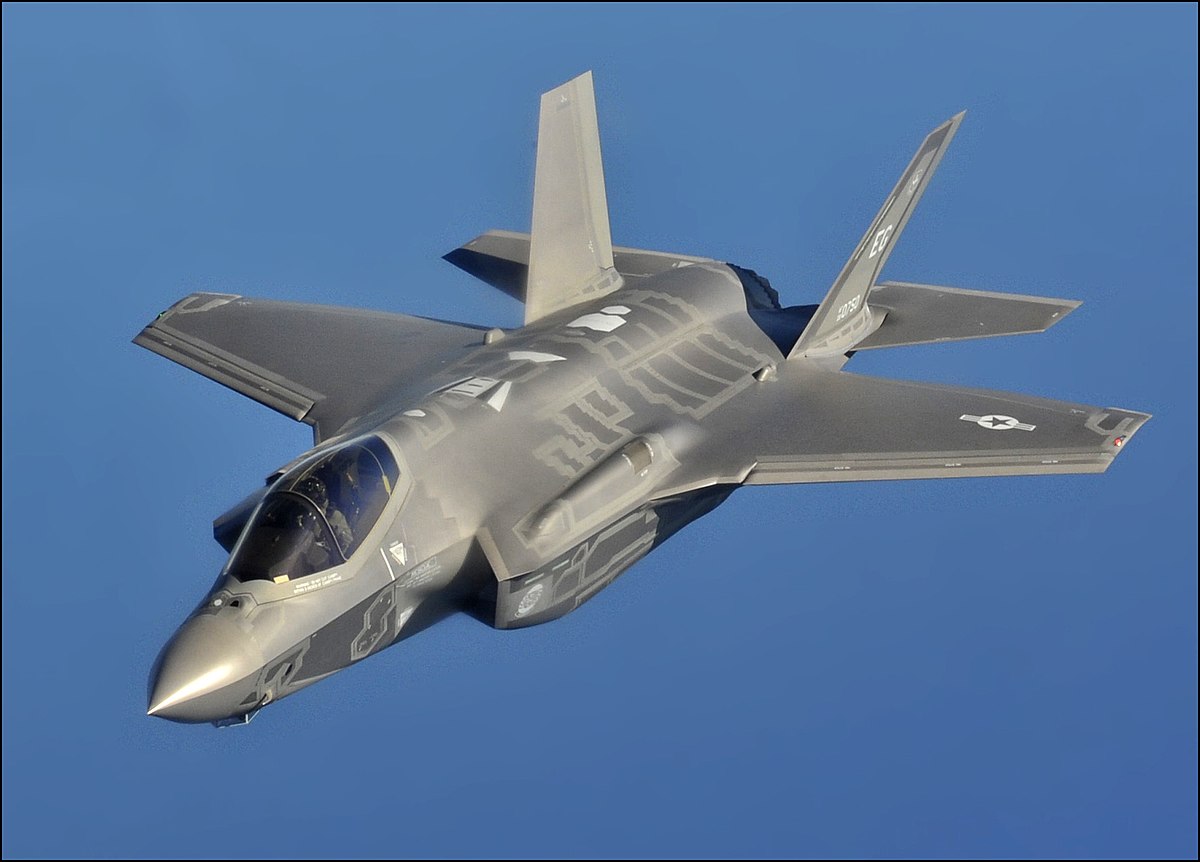 40-41
Psalms
the book of
40-41
Psalms
the book of
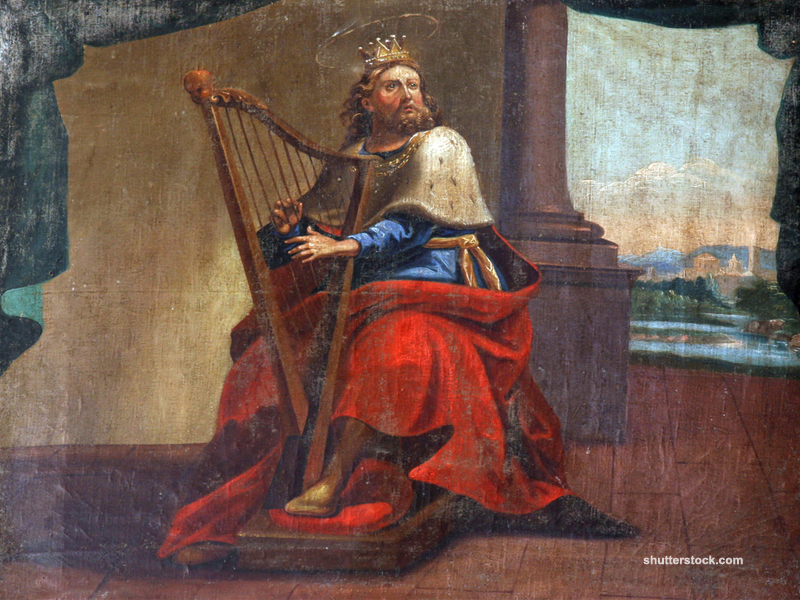 40-41
Psalms
the book of
40-41
Psalms
the book of
Prov. 19:17 ~ He who has pity on the poor lends to the Lord, 
And He will pay back what he has given.
40-41
Psalms
the book of
40-41
Psalms
the book of
John 13:18 ~ I do not speak concerning all of you. I know whom I have chosen; but that the Scripture may be fulfilled, “He who eats bread with Me has lifted up his heel against Me.”
40-41
Psalms
the book of
40-41
Psalms
the book of
Divided into 5 books
1-41
Genesis
Foundations
42-72
Exodus
Redemption
Worship
73-89
Leviticus
Numbers
Wanderings
90-106
Deuteronomy
Promised Life
107-150
40-41
Psalms
the book of